Hanging around...
Our country, our city and our school
POLAND
Here are some basic facts:
Poland is the 9th largest country in Europe
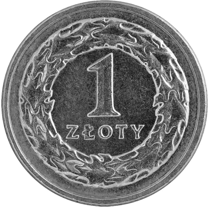 Our currency is Polish zloty
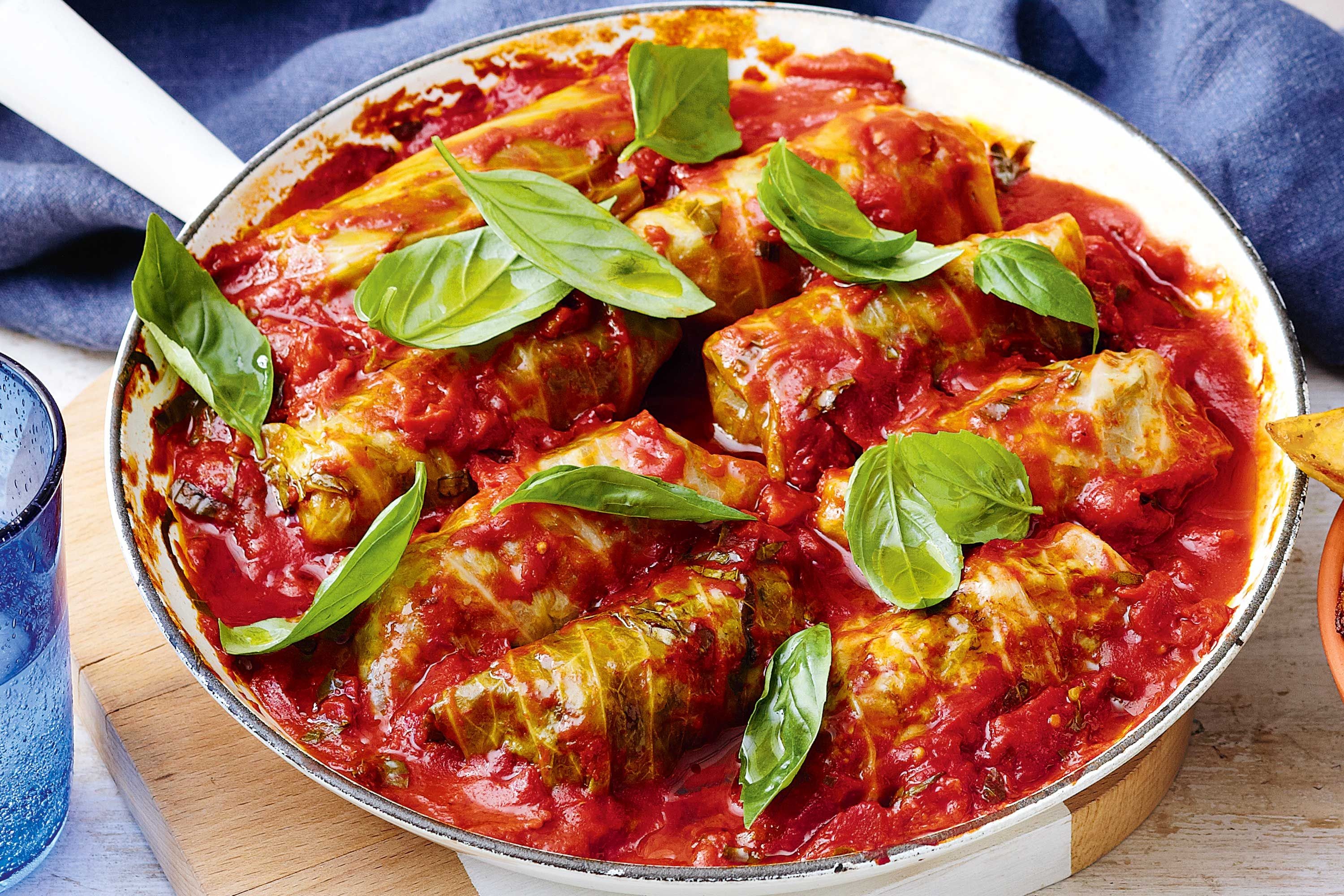 Cabbage rolls (Gołąbki) are said to be one of the most popular Polish dishes
It is a homeland to over 38 million people and about 21 million ones 
of Polish origin who live abroad
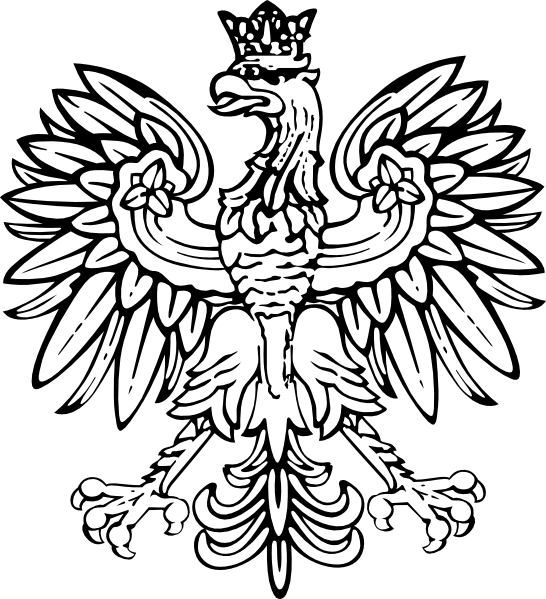 The White Eagle (Orzeł biały) is our national symbol
Polish national anthem
The lyrics  were written by Józef Wybicki in Reggio Emilia, Cisalpine Republic in Northern Italy, between 16 and 19 of July 1797, two years after the Third Partition of Poland erased the Polish–Lithuania Commonwealth from the map. It was originally meant to boost the morale of Polish soldiers serving under General Jan Henryk Dąbrowski's Polish Legions that served with Napoleon's French Revolutionary Army in the Italian campaigns of the French Revolutionary Wars.
It is also known as "Song of the Polish Legions in Italy" and "Poland Is Not Yet Lost"
Politics of Poland
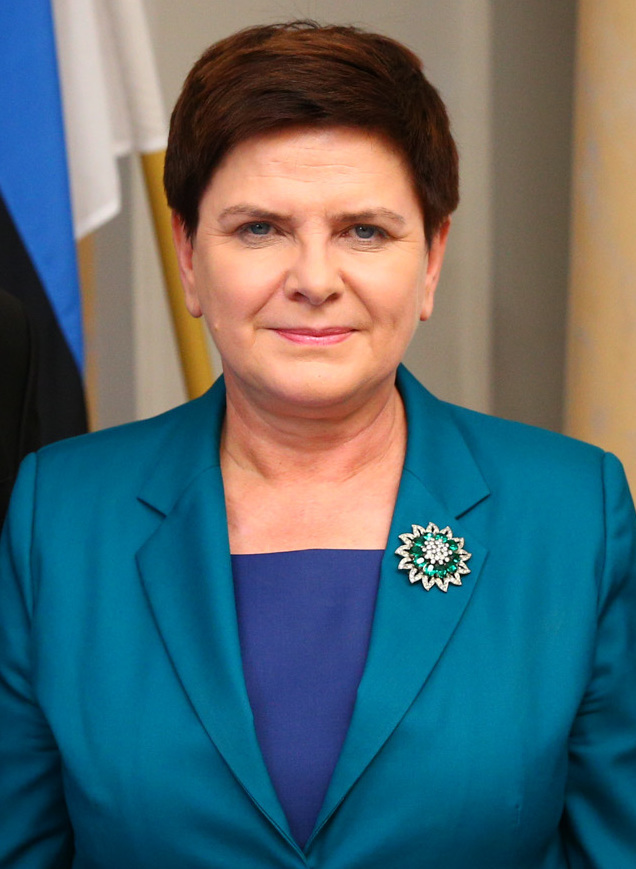 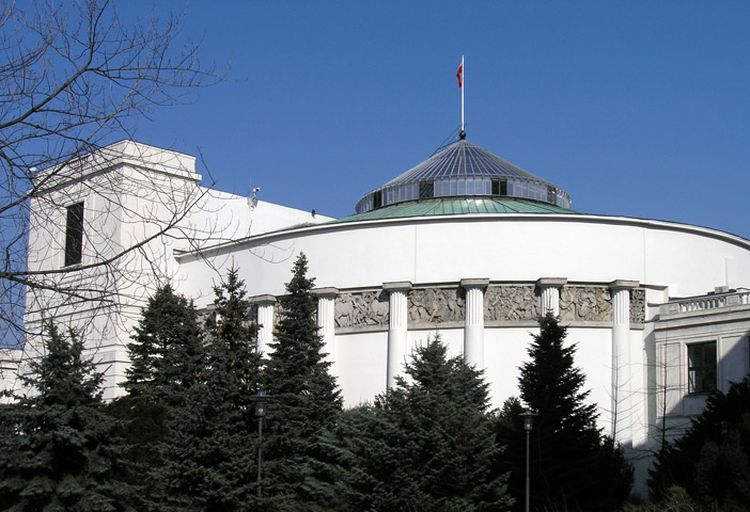 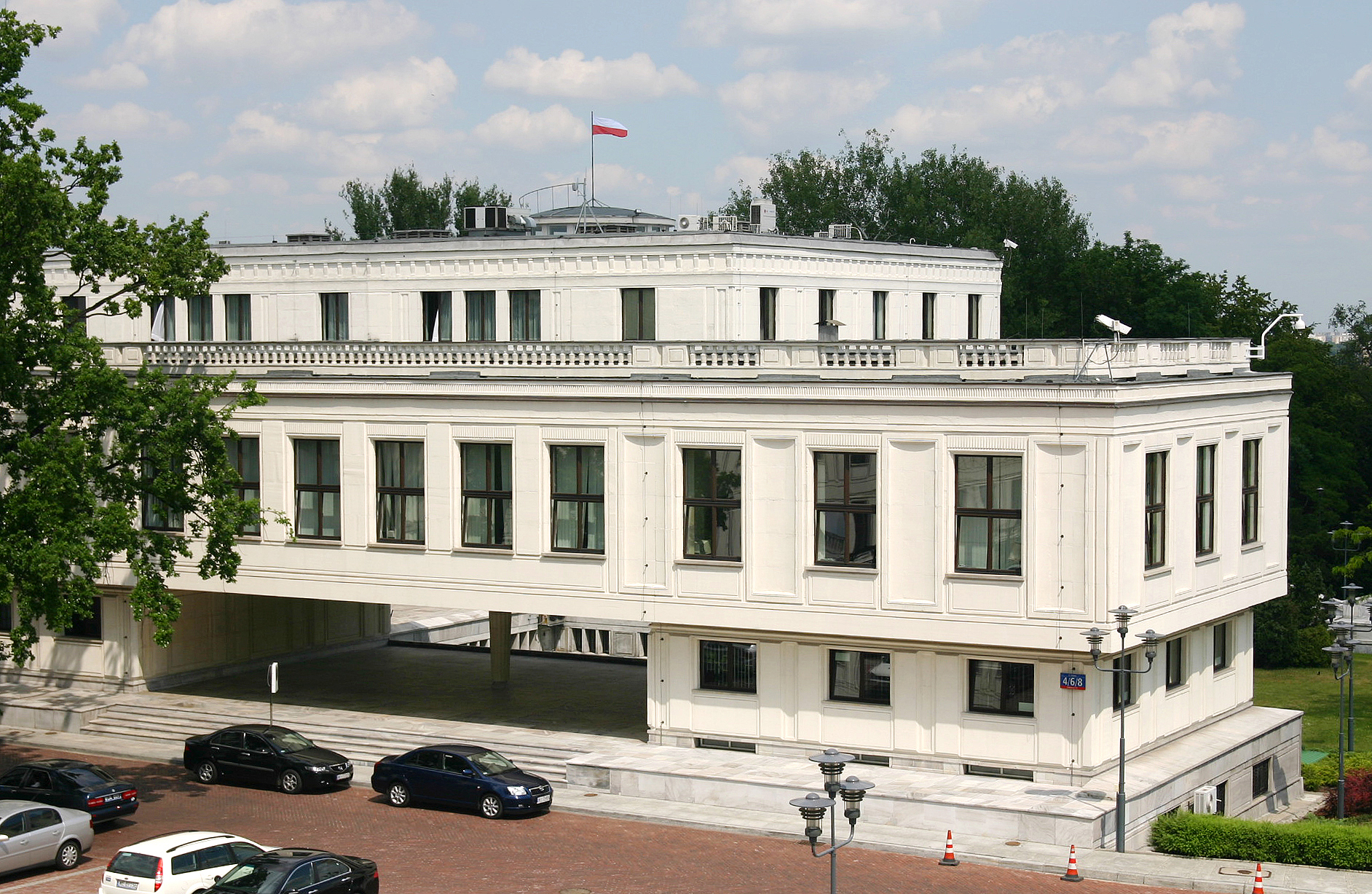 Beata Szydło, 
The Prime Minister of Poland
Andrzej Duda, The President of Poland
The Polish Parliament has two chambers. The lower chamber (Sejm) has 460 members, elected for a four-year term. The Senate (Senat) has 100 members elected for a four-year term.
Warsaw – Paris of the East
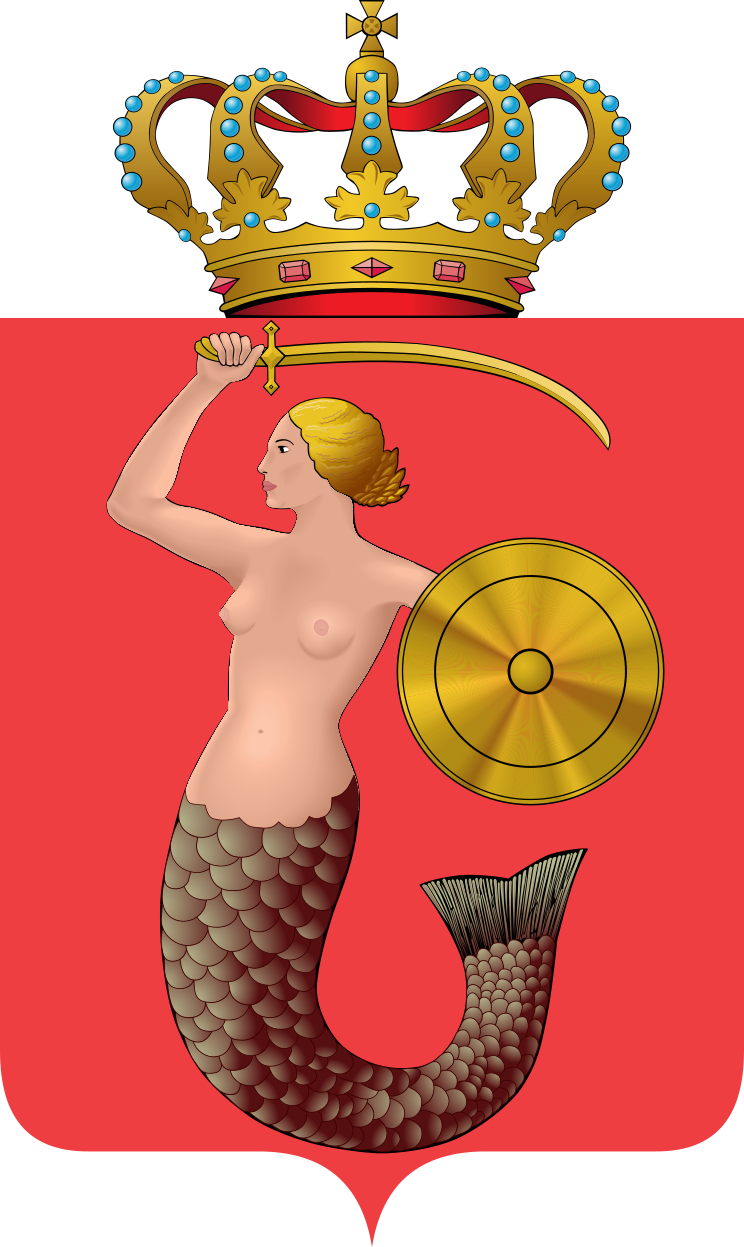 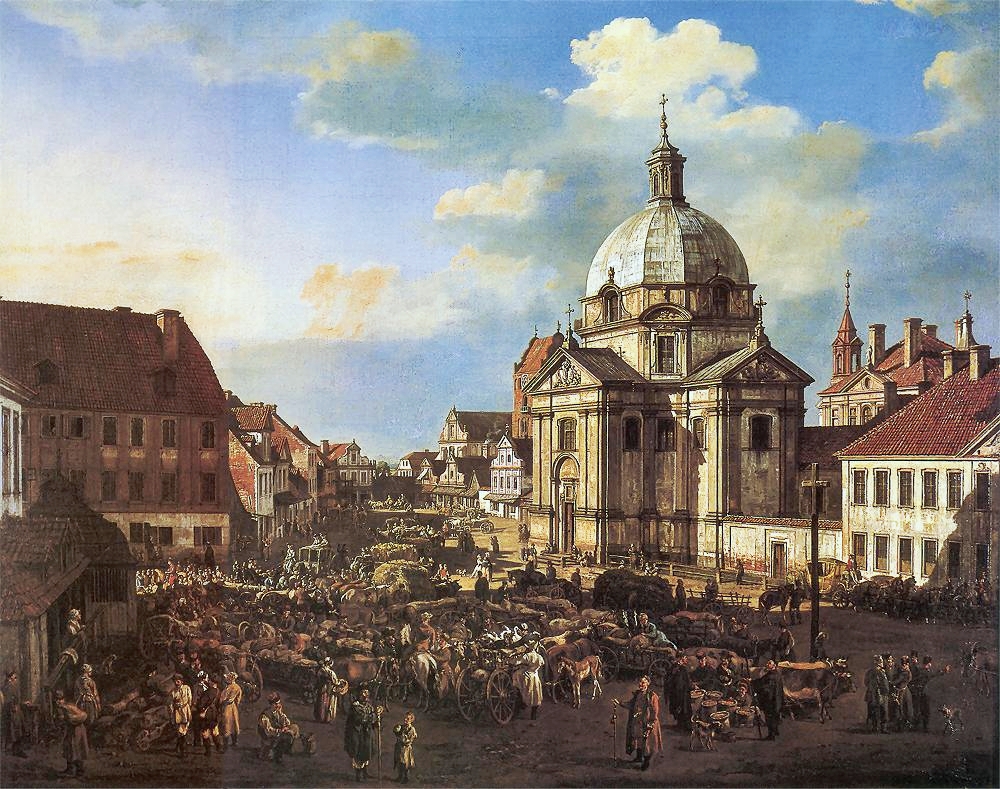 The symbol of Warsaw
The Flag of Warsaw
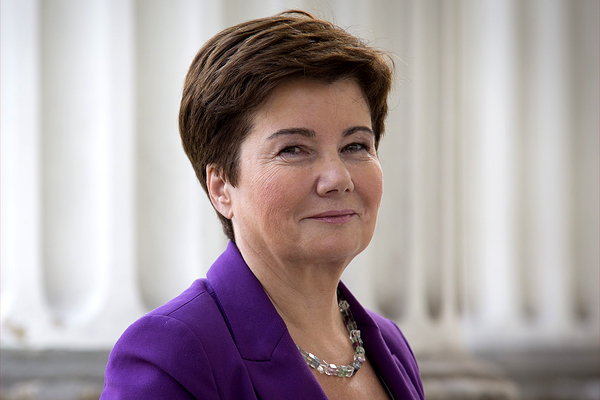 Warsaw New Town in 1778. Painted by Bernardo Bellotto
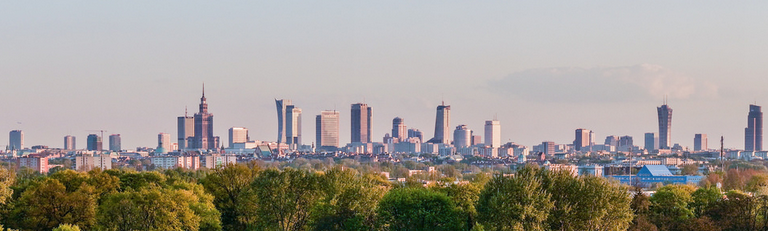 Hanna Gronkiewicz-Waltz, The President of Warsaw
Castle Square
Copernicus Monument
Royal Baths Park
Palace of Culture and Science
Now let's move on to Sieradz...
Some basic information
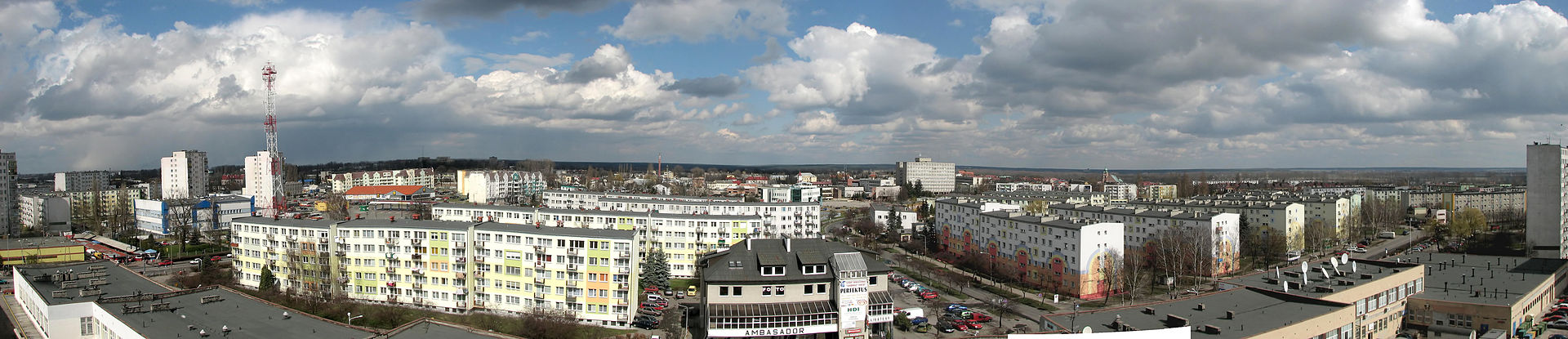 Sieradz is placed in the heart of the country. It is also one of the oldest cities in Poland. About 43 thousand people live here. The first piece of information that came out was from Bulla Gnieźnieńska (XII century) which is a formal document signed by a Pope.
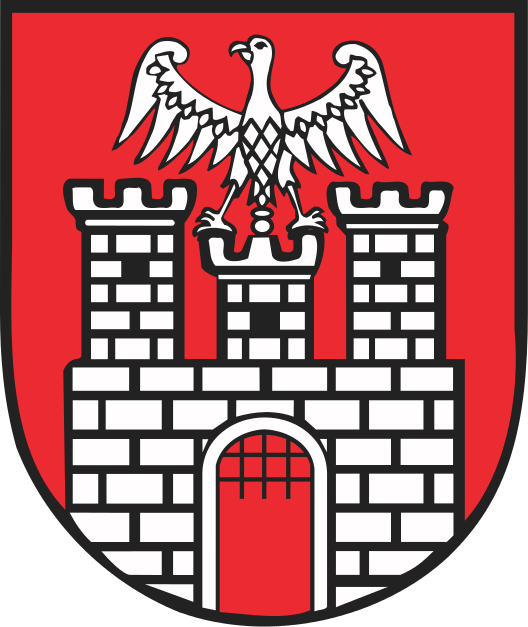 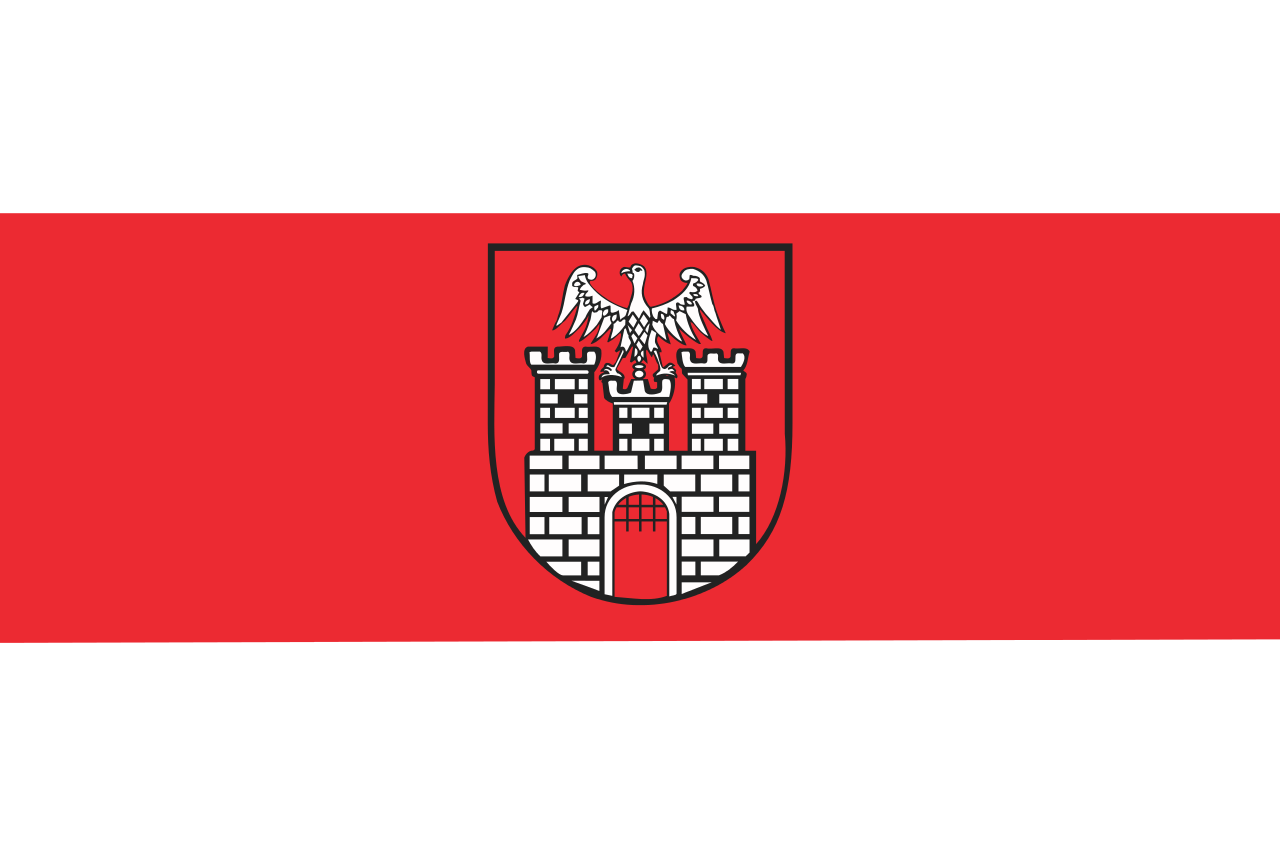 The Square in Sieradz
Saint Stanisław Church
A roman catholic church built in 1233-1245 as one of the oldest dominican temples in Poland. Currently it is owned by Zgromadzenie Sióstr Urszulanek Serca Jezusa Konającego.
Kolegiata Wszystkich Świętych w Sieradzu (All Saints Collegiate Church in Sieradz)
It was built in 1370 in a Gothic style. During The Medieval Period, it was the most important place in Sieradz.
The Castle Hill
It comes from The Medieval Period. There used to be a castle which had been destroyed.
Some pages about Sieradz
Sieradz.naszemiasto.pl
sieradz.com.pl
Sieradz to my
Sieradz Praga
Most of the pictures I've posted come from aforementioned pages.
Kazimierz Jagiellończyk High School in Sieradz
A virtual walk
Kazimierz Jagiellonczyk High School is one of the oldest schools in Poland. The first piece of information about it came out in the XIII century.
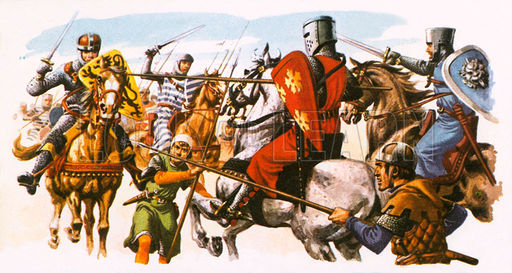 1937
1942
After The Second World War had broken out, the title "Wiedza to potęga" ("Knowledge is power" was destroyed.
1965
When the war was over, the title came back to its place.
2016
The School Authorities
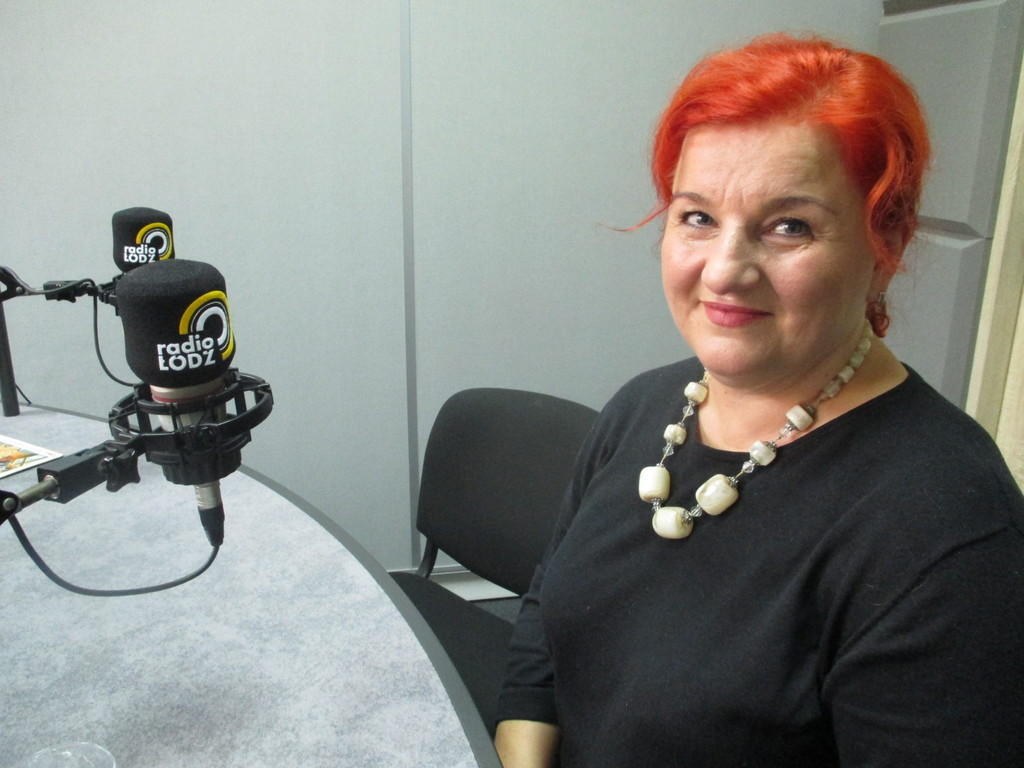 Mrs Jowita Królikowska, The Deputy Head
MSc Eng. Grzegorz Pietrucha, The Headmaster